Sediments, organic matter, decomposition, remineralization….ahhhhhh!! (Sediments are the best!)
Why Sediments?
Vertical distance = 4-6 km
Horizontal distance = 1000’s km
Large area of contact between seawater and sediment
Sediments are reservoirs for nutrients, carbon, microbes!
Hot spots of biogeochemical cycling! 
In relation to water column – understudied…. So much to learn!
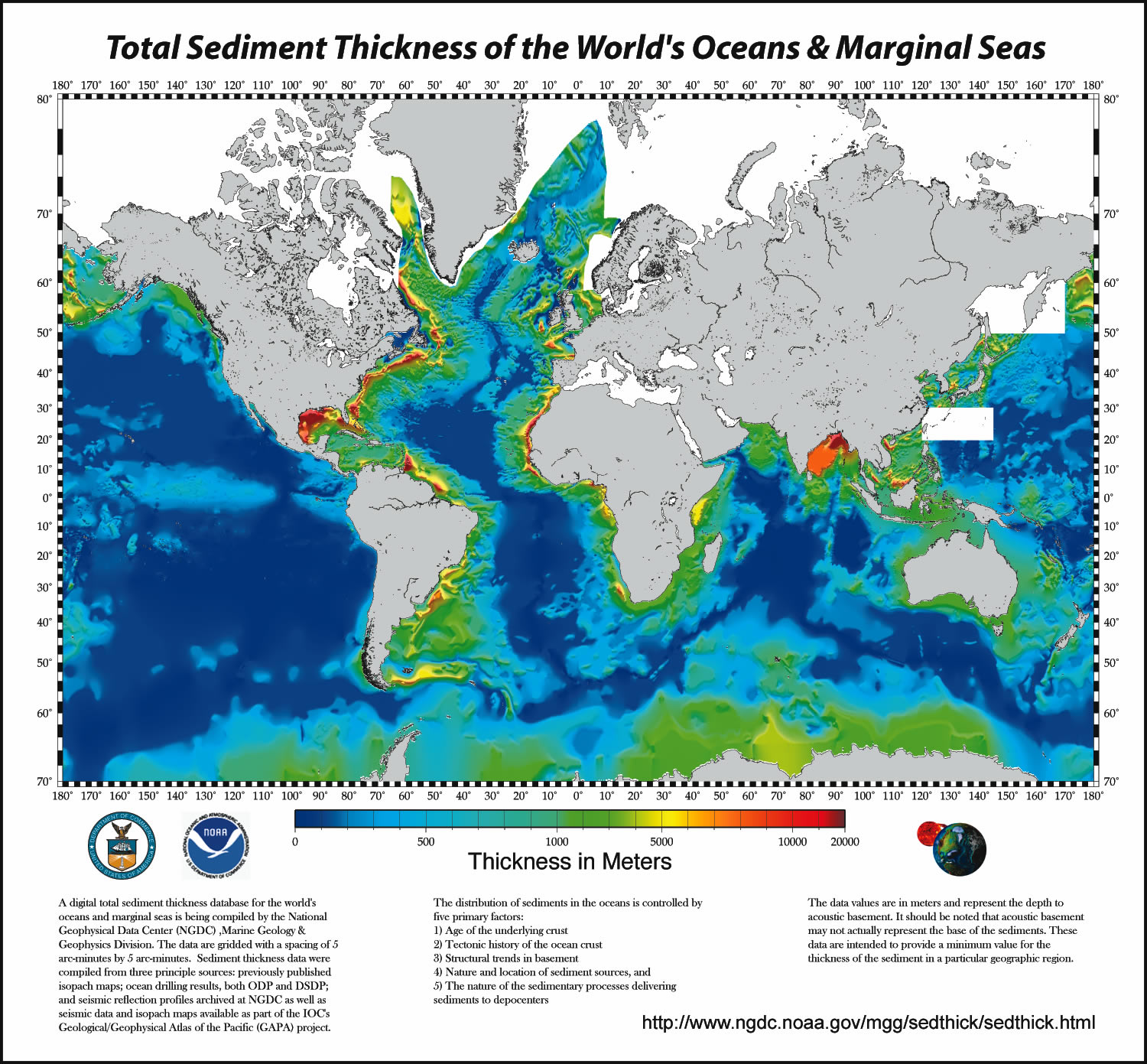 Marine Sediment Mixtures
Usually mixture of different sediment types
Typically one sediment type dominates in different areas of the sea floor.
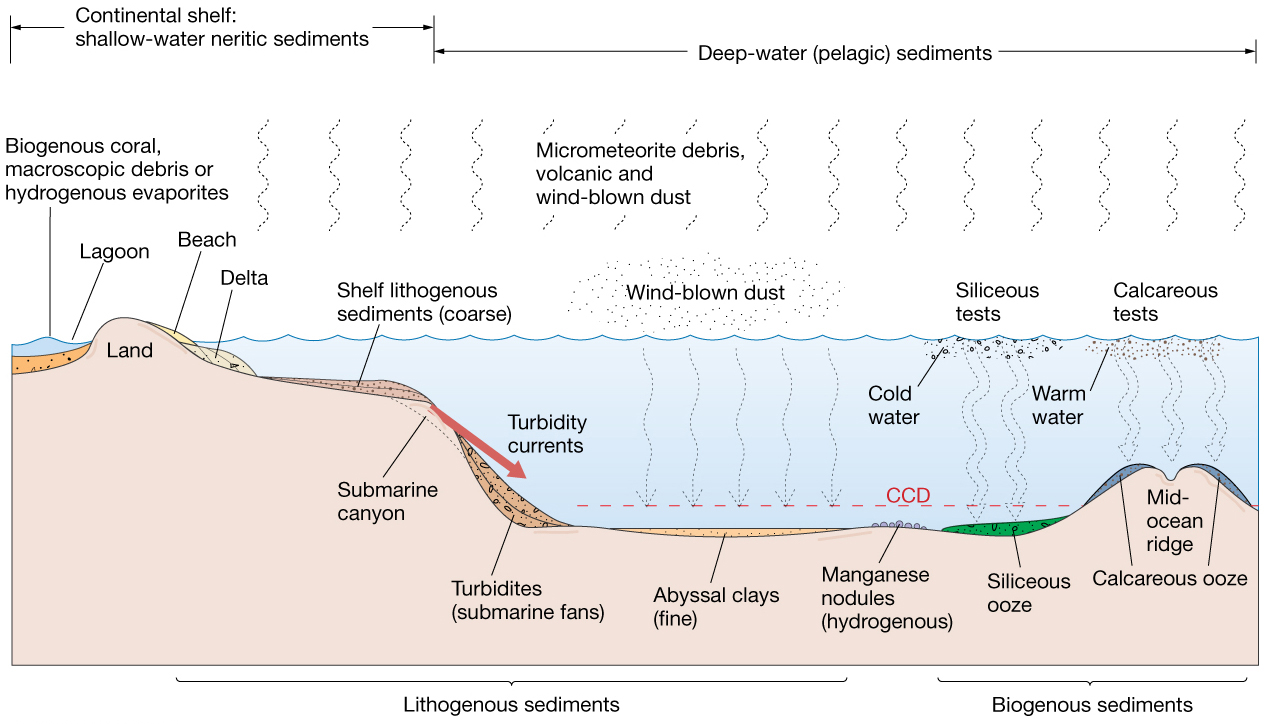 Pelagic and Neritic Sediment Distribution
Neritic sediments cover about ¼ of the sea floor.
Pelagic sediments cover about ¾ of the sea floor.
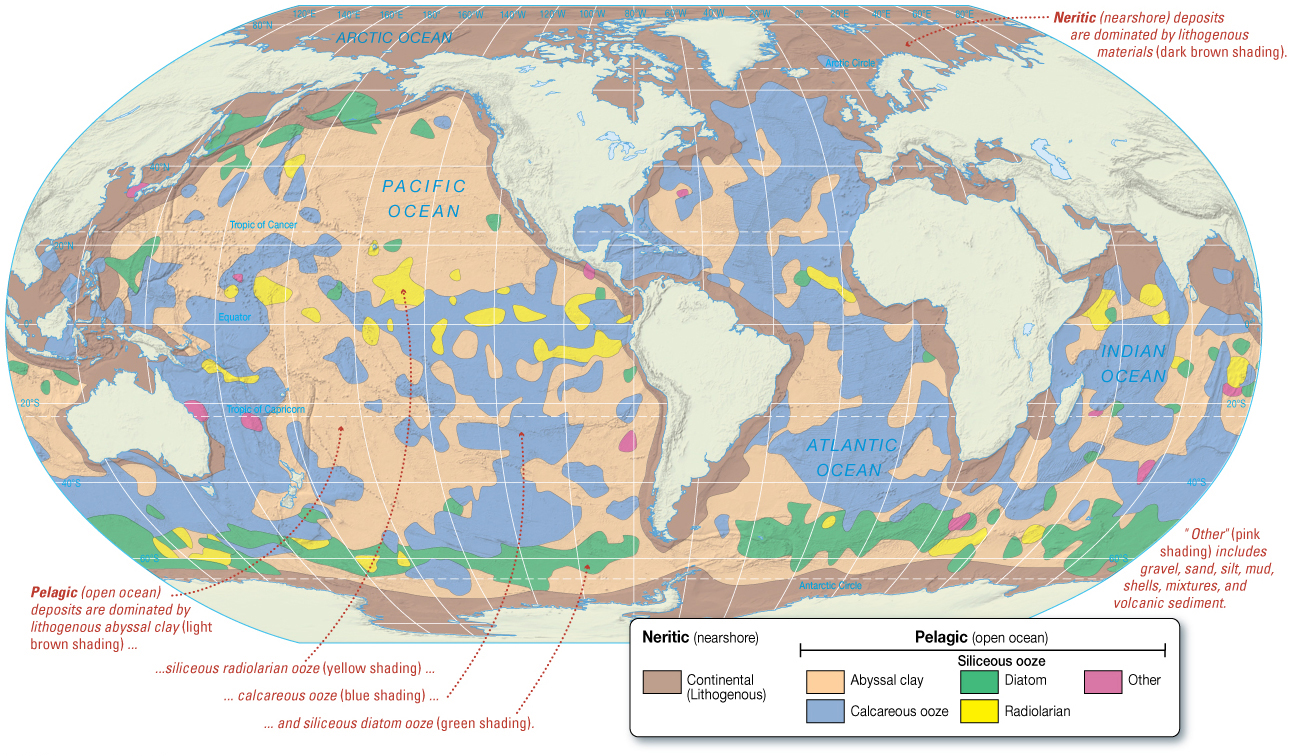 Neritic Deposits
Dominated by lithogenous sediment, may contain biogenous sediment

Carbonate Deposits
Carbonate minerals containing CO3
Marine carbonates primarily limestone
 CaCO3 
Most limestones contain fossil shells
Suggests biogenous origin
Ancient marine carbonates constitute 25% of all sedimentary rocks on Earth.
Lithogenous Sediments
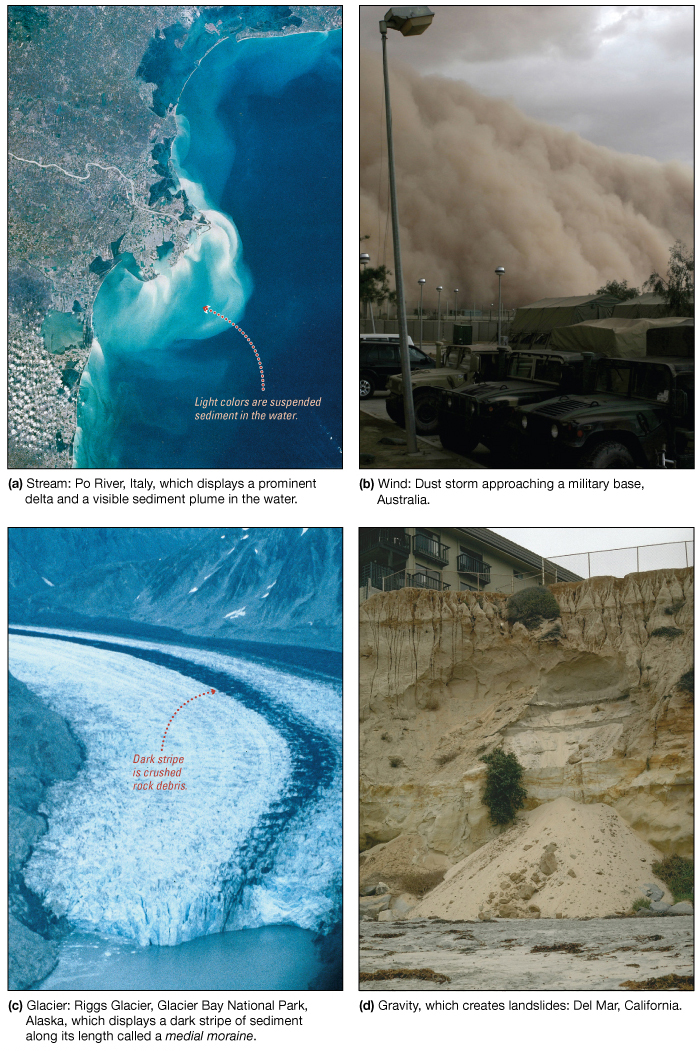 Small particles eroded and transported 
Carried to ocean
Streams
Wind
Glaciers
Gravity
Greatest quantity around continental margins
Lithogenous Sediments
Reflect composition of rock from which derived
Coarser sediments closer to shore
Finer sediments farther from shore
Mainly mineral quartz (SiO2)
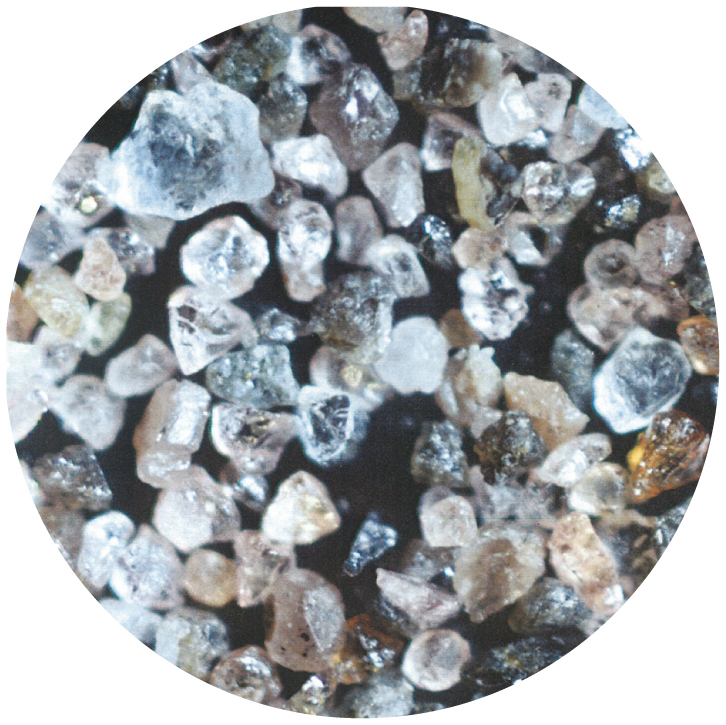 Pelagic Sediments
Eroded particles
Fragments of dust, dirt, other debris
Suspension settling – sediments settle out of water and accumulate on ocean floor.
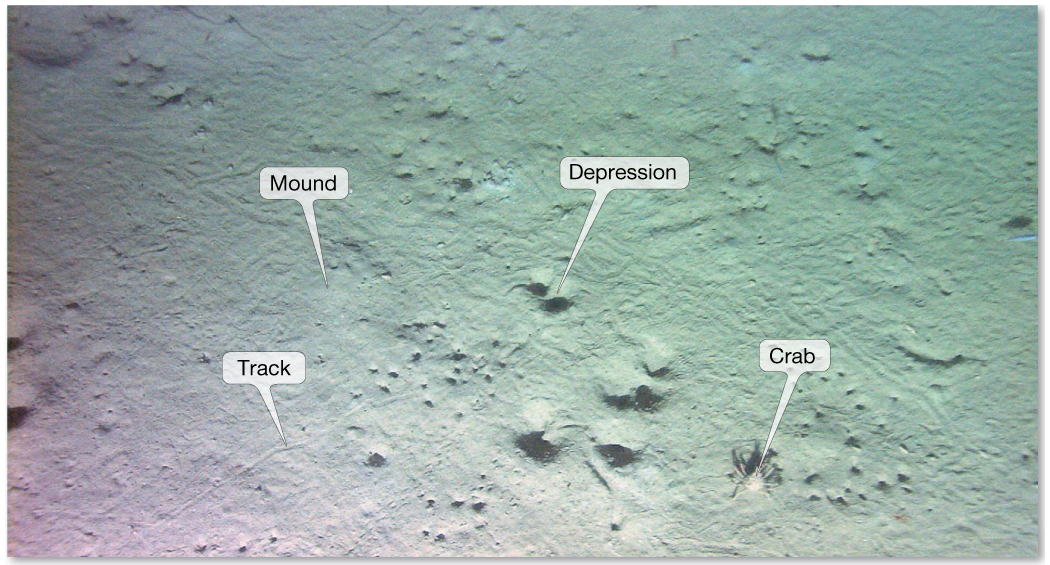 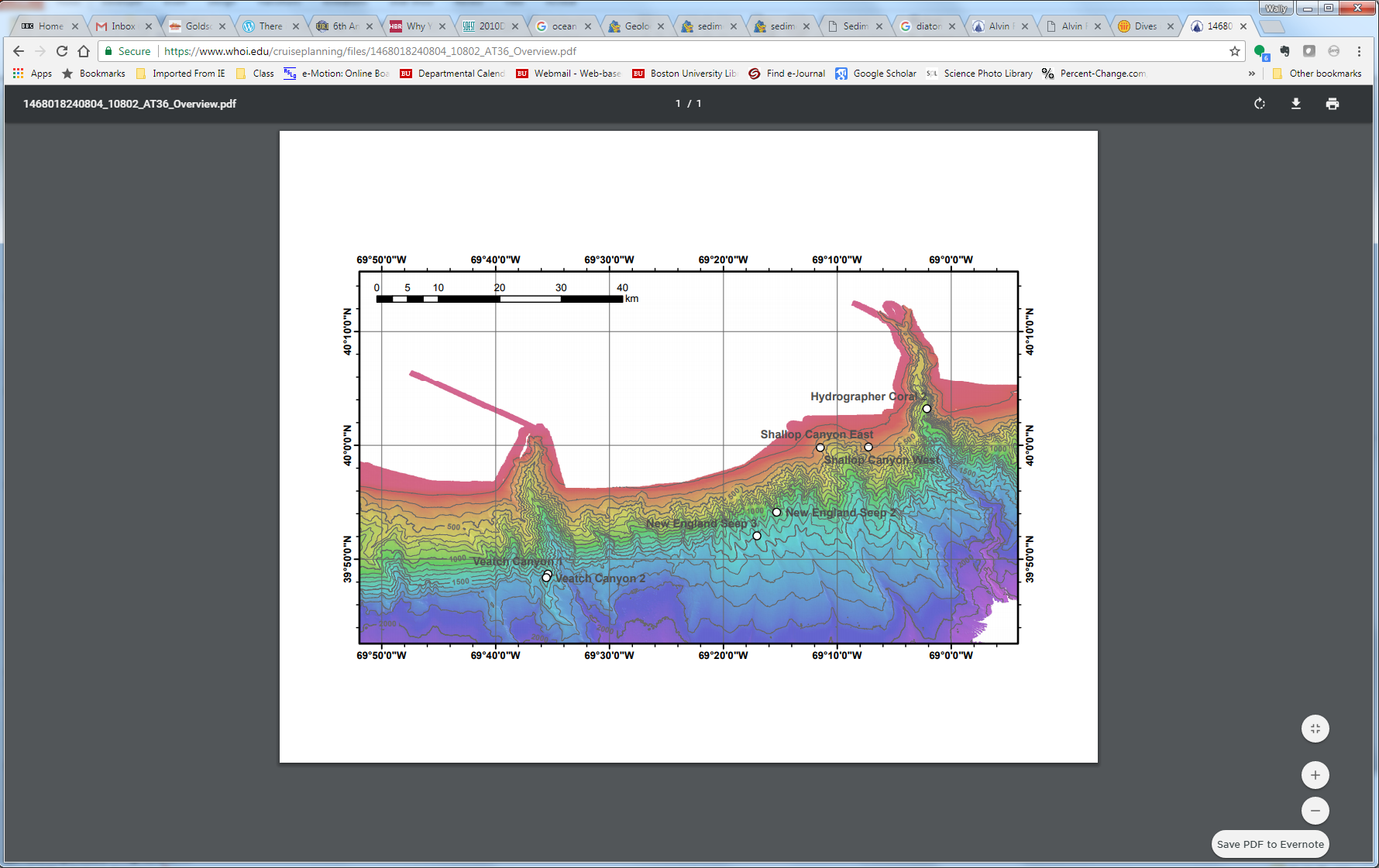 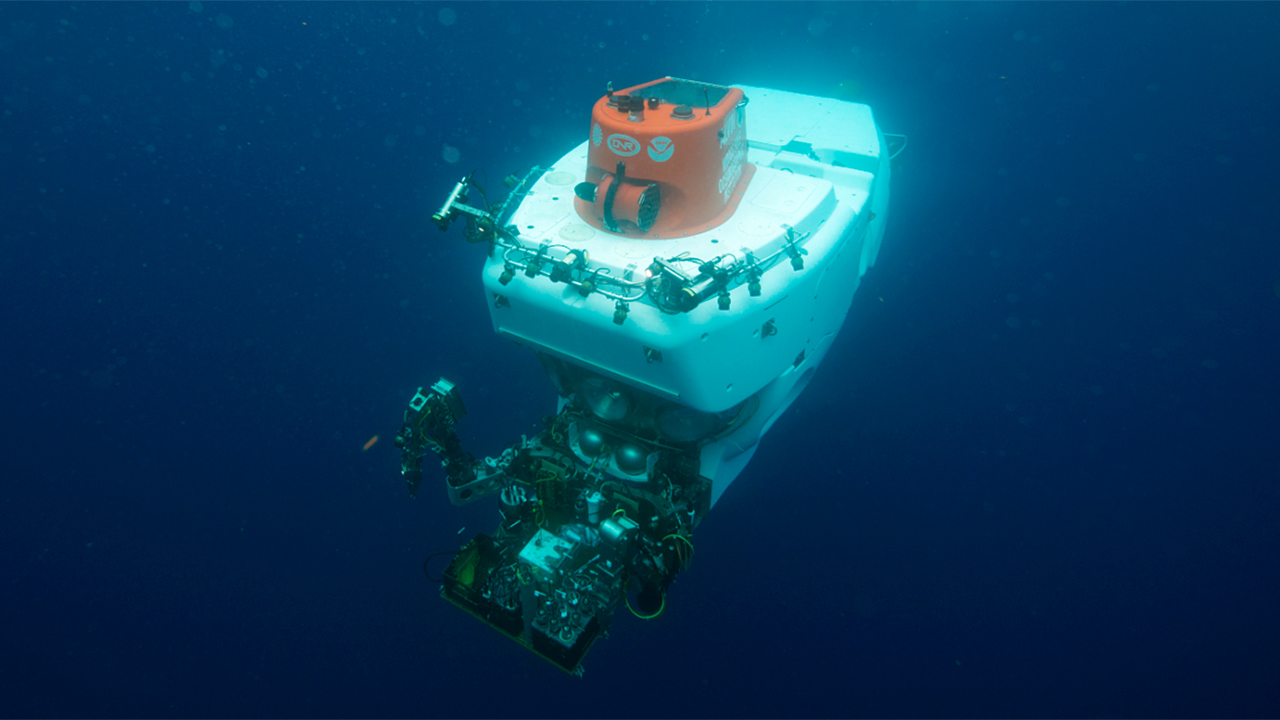 http://4dgeo.whoi.edu/alvin
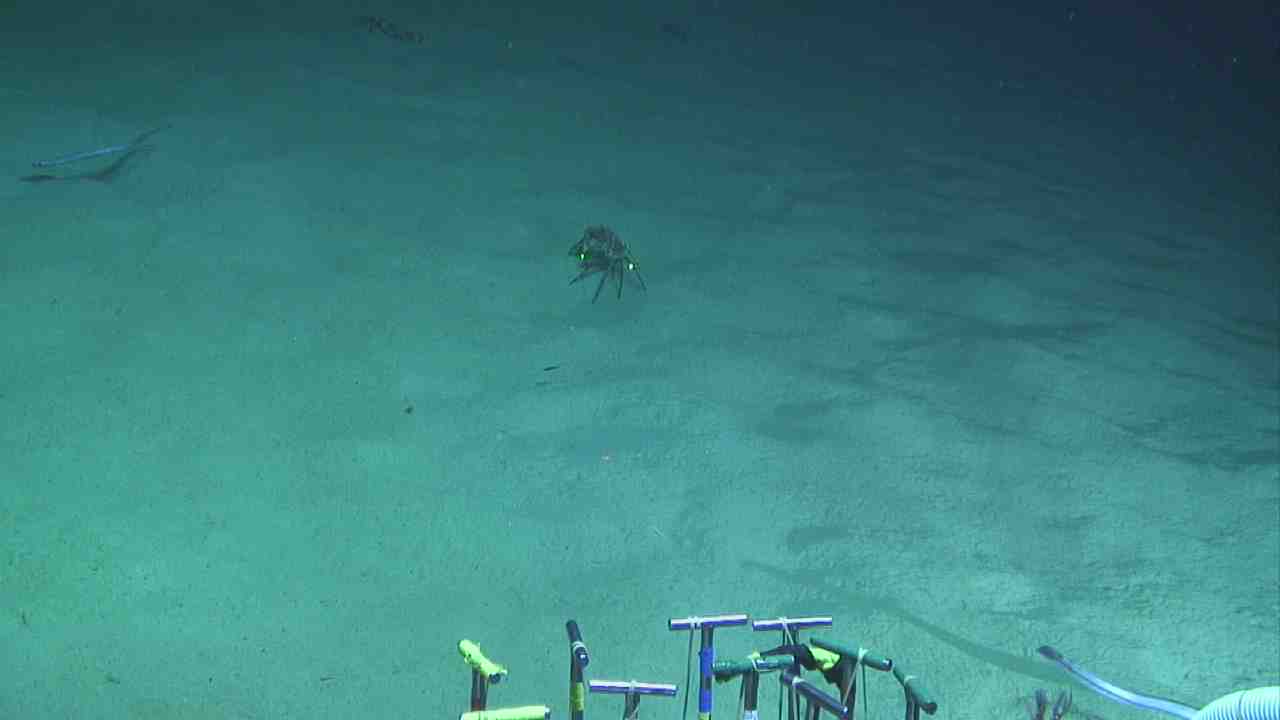 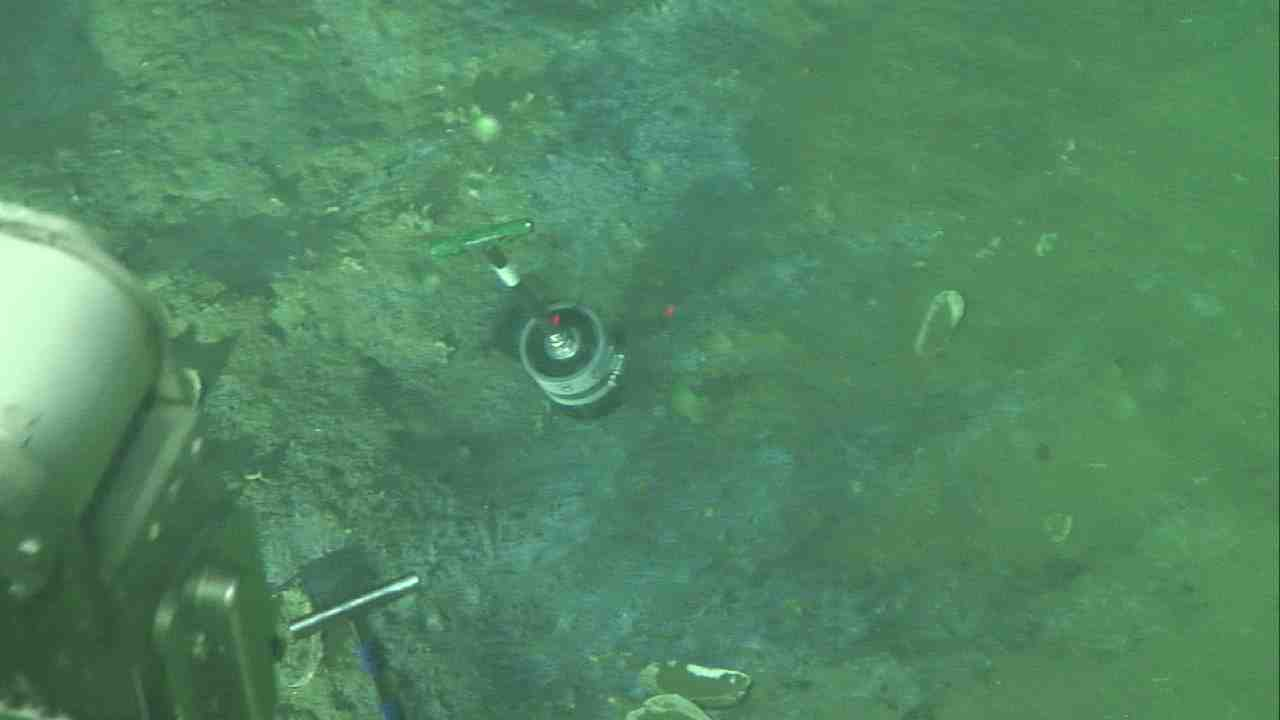 Cosmogenous marine sediments
Macroscopic meteor debris
Overall, insignificant proportion of marine sediments
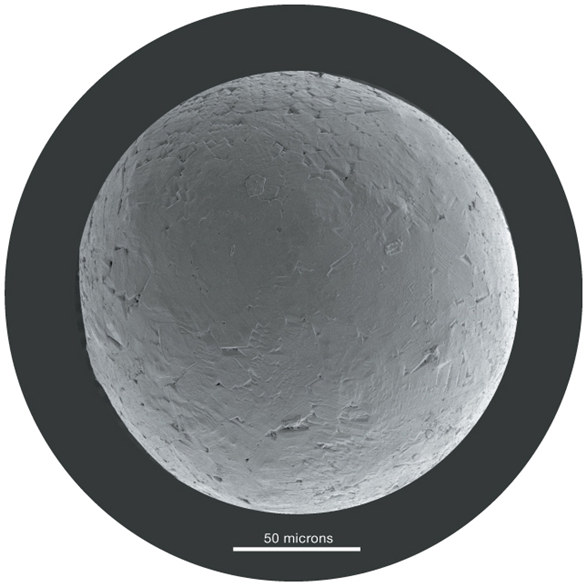 Space dust!
Volcanogenous marine sediments
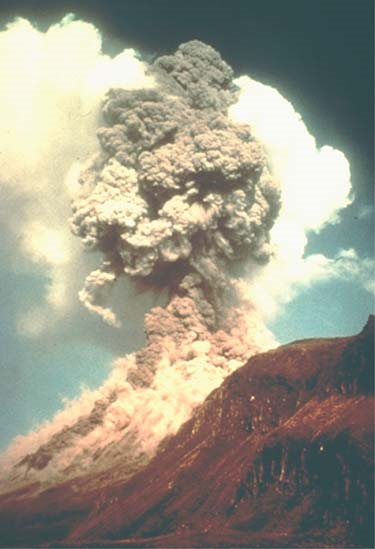 Comes from volcanoes…ash
distributed in the marine realm by wind, streams, submarine gravity flows, ocean currents, and sea ice.
Hydrogenous (derived from water)
Also known as Authigenic
Near hydrothermal vents, lots of metal ions are released into the water, and these ions oxidize or combine with silica and precipitate out as dark, metal-rich sediment.
Minerals precipitate directly from seawater
Manganese nodules
Phosphates
Carbonates
Metal sulfides
Small proportion of marine sediments
Distributed in diverse environments
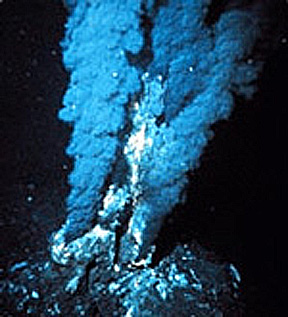  less common than lithogenous or biogenous sediments. They are almost never the dominant sediment type.
Manganese Nodules
Fist-sized lumps of manganese, iron, and other metals
Very slow accumulation rates
Many commercial uses
Unsure why they are not buried by seafloor sediments
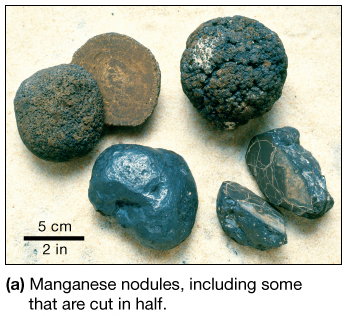 Metal Sulfides
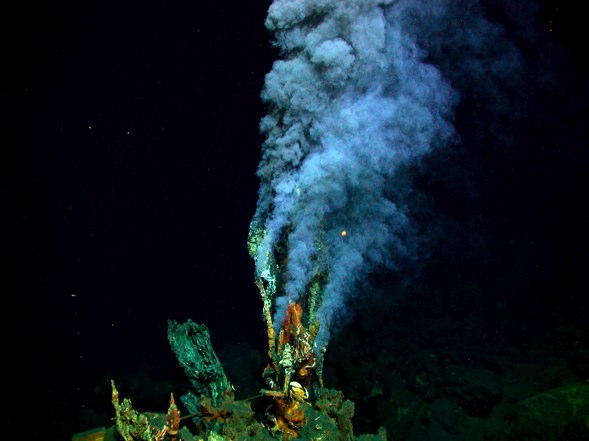 Metal sulfides 
Contain:
Iron
Nickel
Copper
Zinc
Silver 
Other metals
Associated with hydrothermal vents
Biogenous marine sediments
Hard remains of once-living organisms
Shells, bones, teeth
 -	Macroscopic (large remains)
-	Microscopic (small remains)
Tiny shells or tests settle through water column
Commonly either calcium carbonate (CaCO3); Calcite  or silica (SiO2 or SiO2·nH2O)
Usually planktonic (free-floating)
POM Supply to Benthos
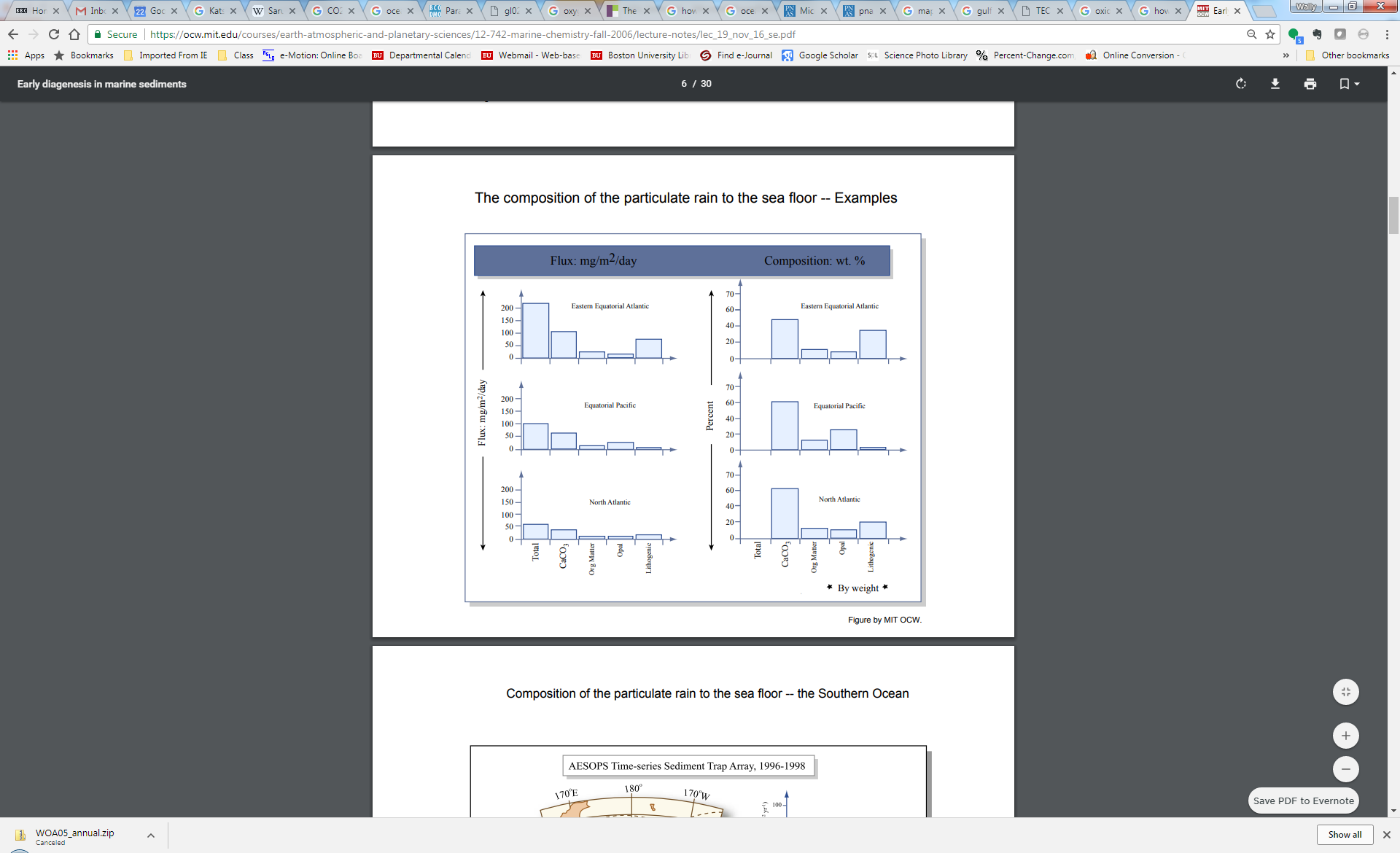 From Casciotti
Silica in biogenic sediments
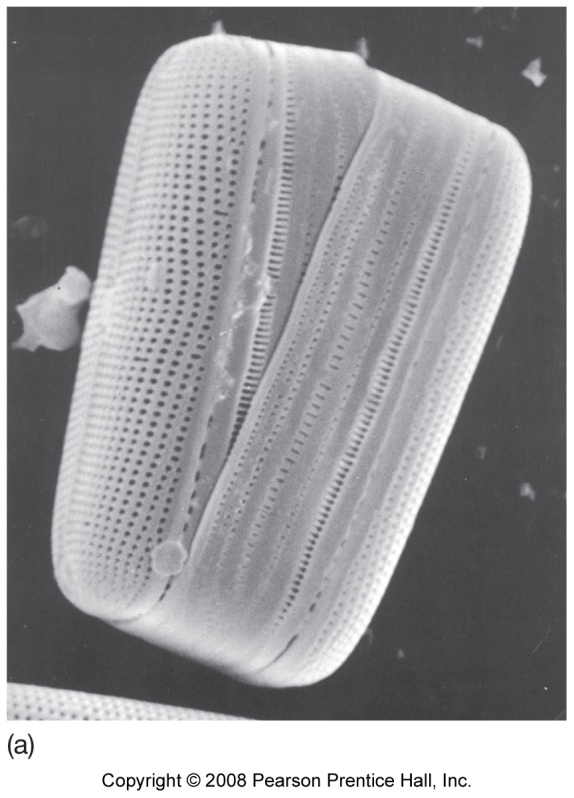 Diatoms (algae)
Photosynthetic
Diatomaceous earth
Radiolarians (protozoans)
Siliceous ooze
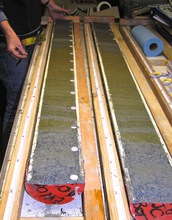 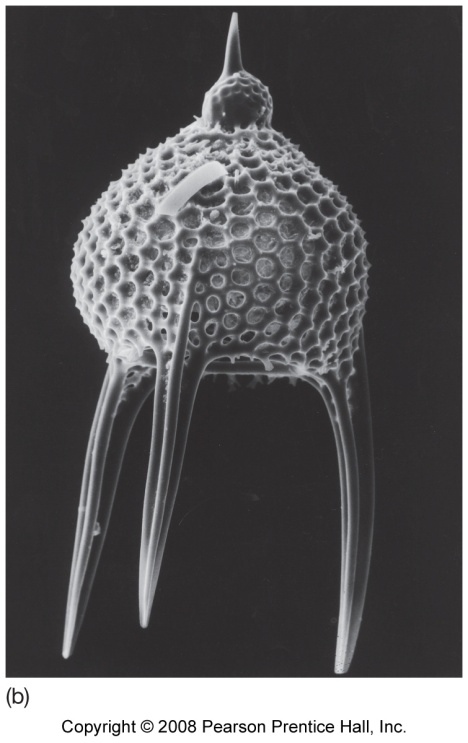 If 30% or more of sediment is made up of biogenic material –we call it ooze!
Silica in Biogenous Sediments
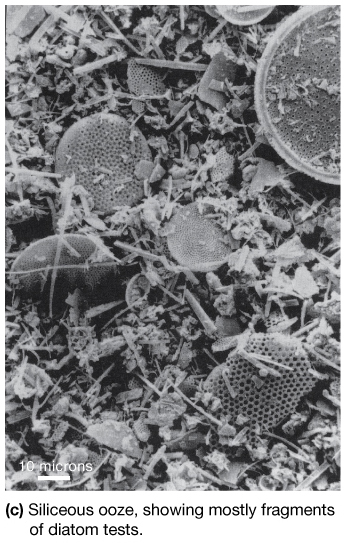 Tests – shells of microscopic organisms
Tests from diatoms and radiolarians generate siliceous ooze.
Calcium carbonate in biogenous sediments
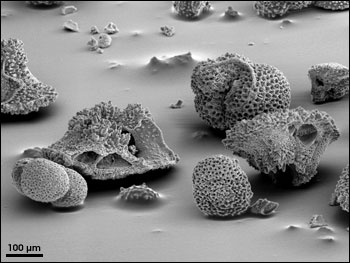 Foraminifera (protozoans)
Calcareous ooze
Calcium carbonate in biogenous sediments
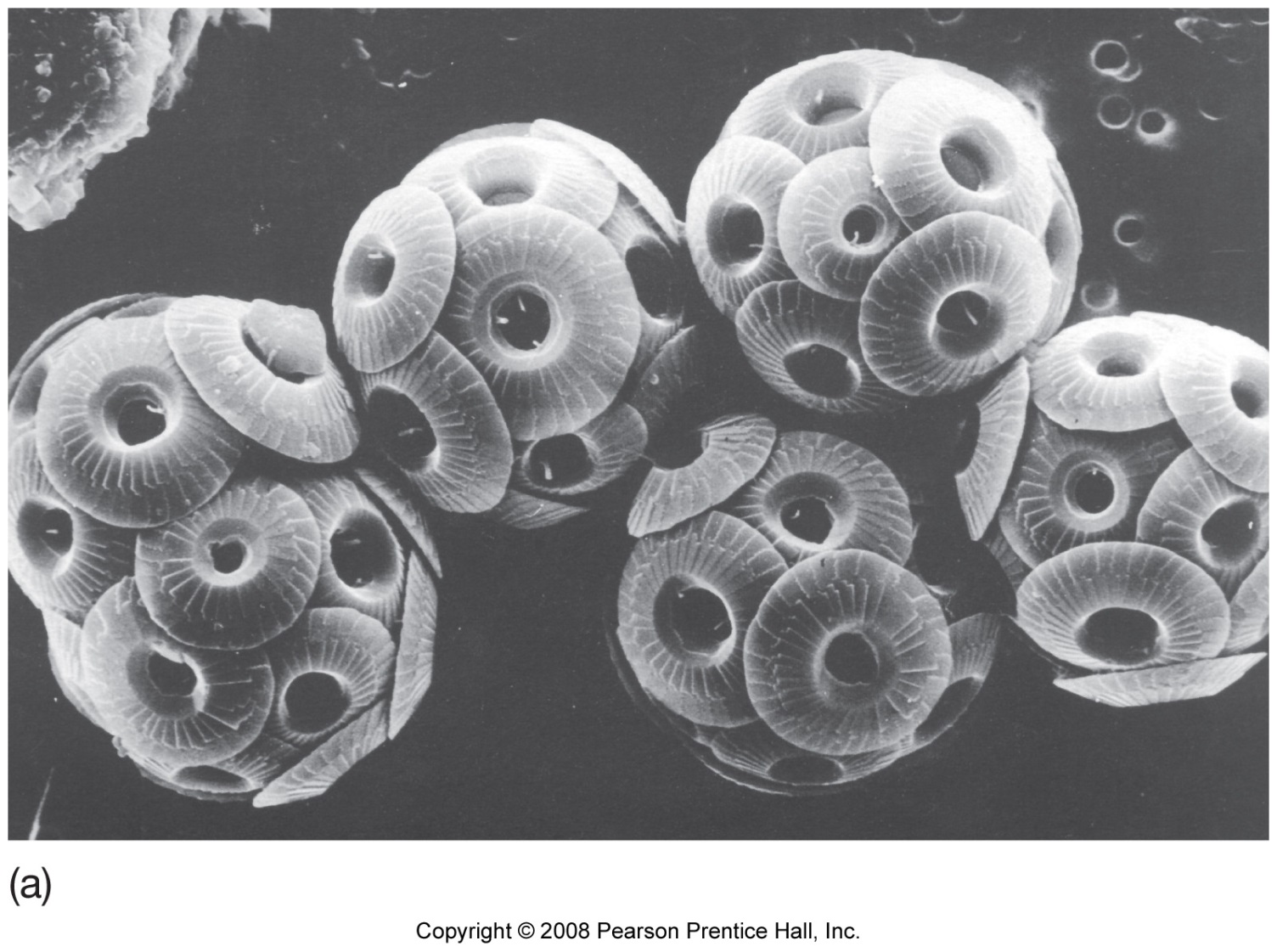 Coccolithophores (algae)
Photosynthetic
Coccoliths (nano-plankton)
Rock chalk
White Cliffs of Dover
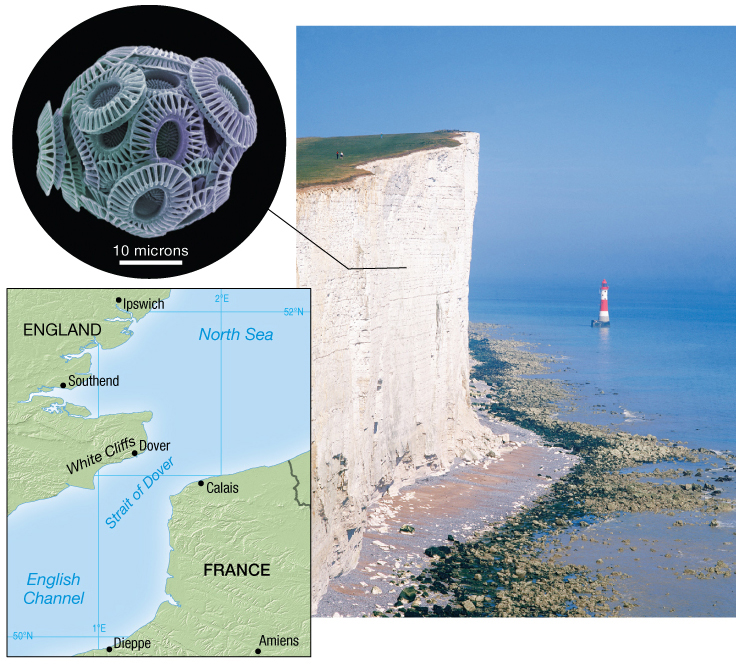 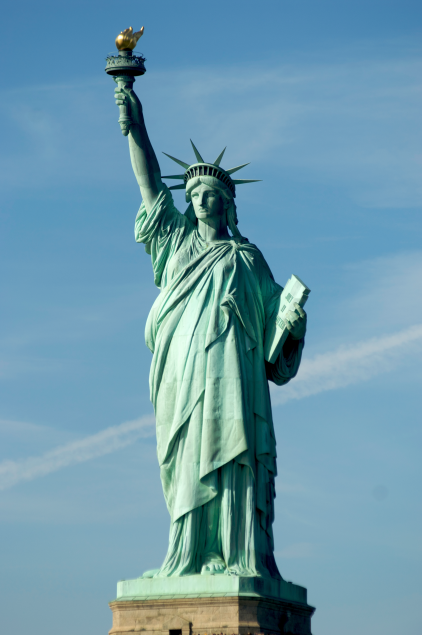 [Speaker Notes: Highest height 350 ft or 110 m]
Factors controlling distributionbiogenous sediments
Productivity
Number of organisms in surface water above ocean floor
Destruction
Skeletal remains (tests) dissolve in seawater at depth
Dilution 
Deposition of other sediments decreases percentage of biogenous sediments
Pelagic Deposits
Siliceous ooze
Accumulates in areas of high productivity
Silica tests no longer dissolved by seawater when buried by other tests
Pelagic Deposits
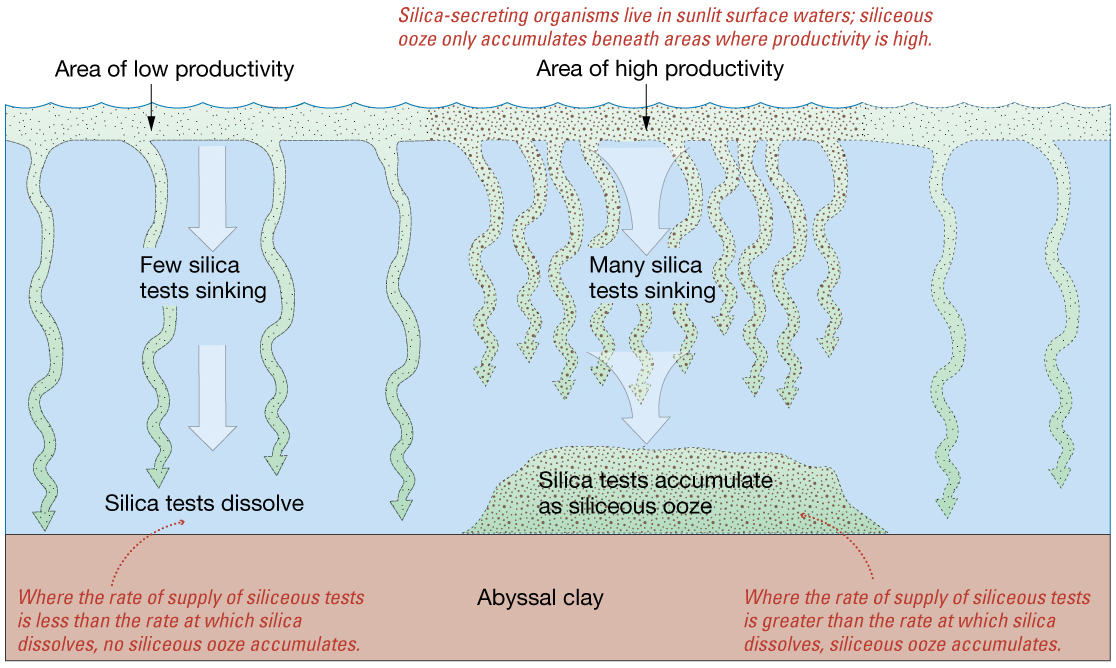 Calcareous Ooze
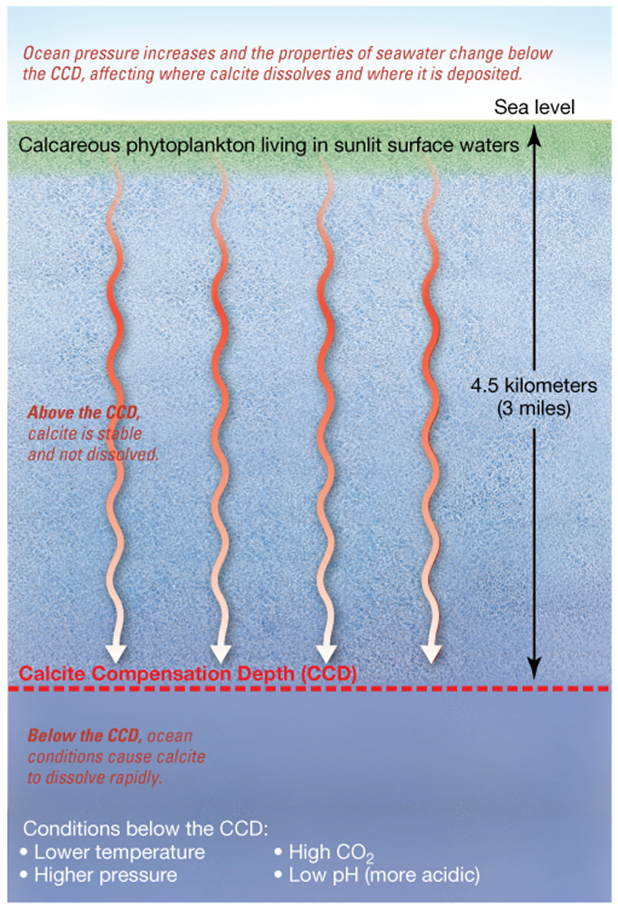 CCD – Calcite compensation depth 
Depth where CaCO3 readily dissolves 
Rate of supply = rate at which the shells dissolve
Warm, shallow ocean saturated with calcium carbonate
Scarce calcareous ooze below 5000 meters (16,400 feet) in modern ocean

Ancient calcareous oozes at greater depths if moved by sea floor spreading
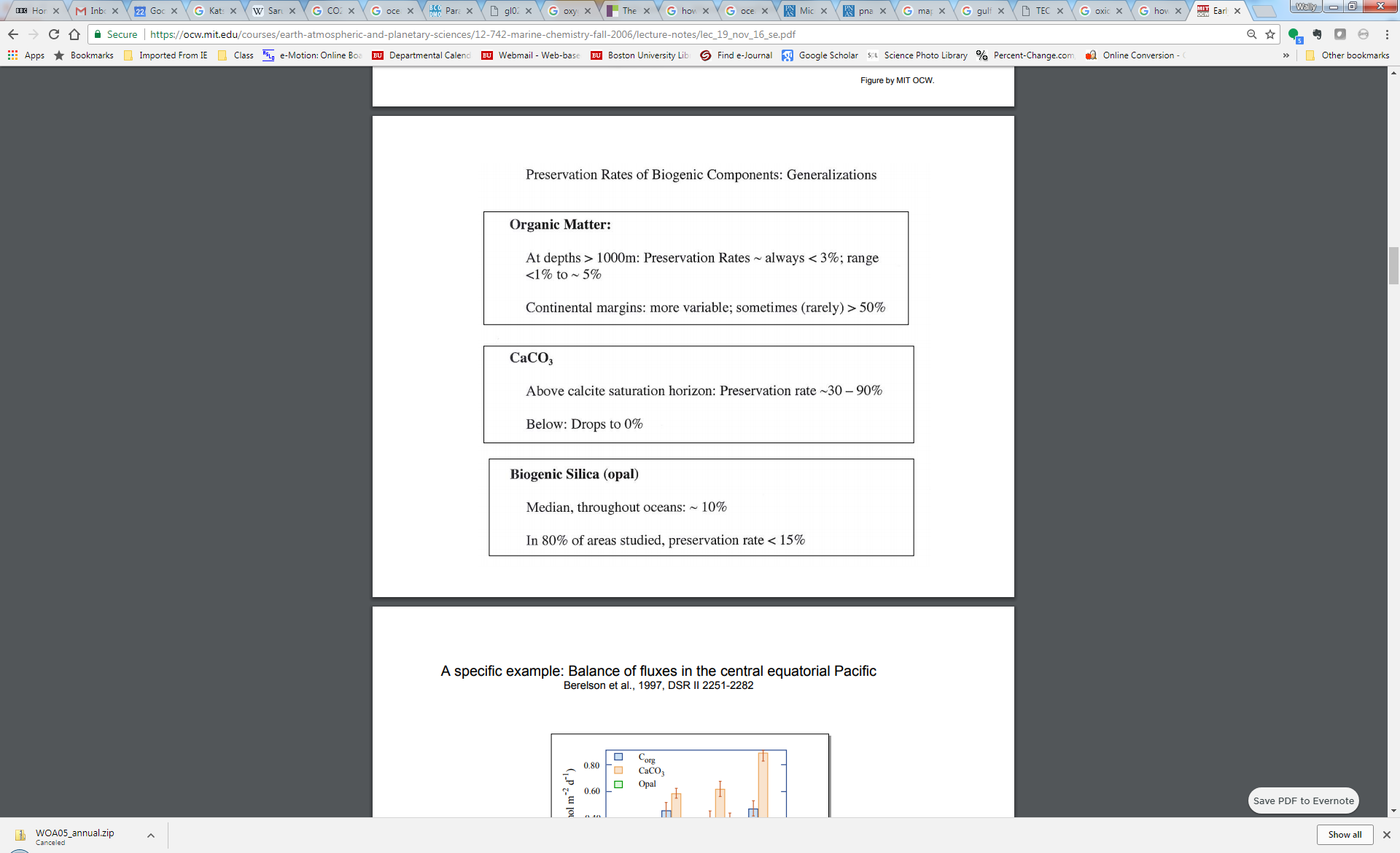 Diagenesis  - 

Greek  - dia  “passing through”
	  - genesis  “origin, birth”
Diagenesis is the “sum of all processes that change a sediment or sedimentary rock subsequent to its deposition from water, but excluding metamorphism and weathering” (Berner, 1980)  

(Or reactions in modern sediments!)
[Speaker Notes: Other geochemical transformations of sediments: • Metamorphism: burial reactions that take place at high pressure and temperatures >150oC • Weathering: reactions resulting from the effect of atmospheric contact on sediments (after uplift)]
Diagenesis  is Important for many reasons…..

1)   Biogeochemical cycling
2)   Geochemical balance depends on balance between burial and remobilization
3)   Surface sediments are home to many organisms! (important food webs)
4)   Production of oil, etc.
We are going to focus on reactions in top 100 m of sediment.
Processes happening at low temperature….
Examples: chemical reactions, microbial activity, compaction, dewatering, etc.
Porosity and Permeability
φ  = porosity of sediment (cmwater3 /cmsed3) = vol of space/total vol
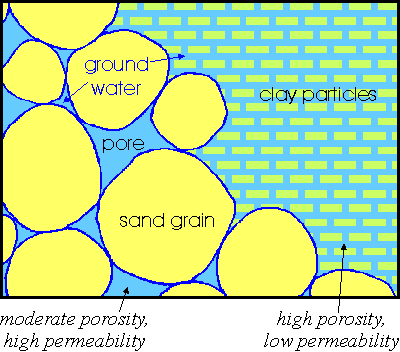 Permeability – ability of a sediments to pass
water through pores and cracks

Diffusion dominates in muddy sediments

Advection dominates in sandy sediments
[Speaker Notes: Porosity Figure from: http://www.maine.gov/dacf/mgs/explore/water/facts/aquifer.htm
Flow figure from: https://www.mpi-bremen.de/en/Research-Projects-27.html]
Sediment Type – Grain Size (HFEVA)
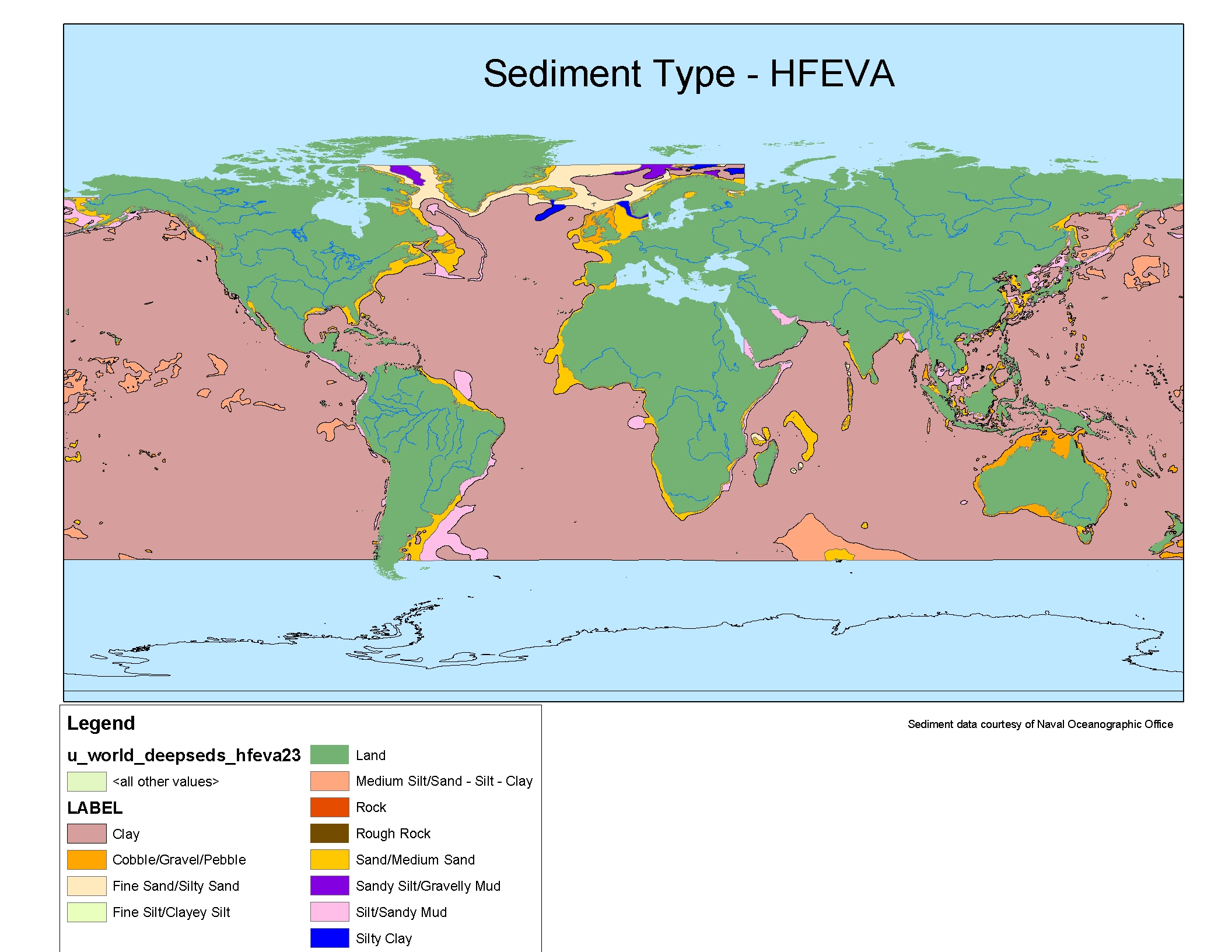 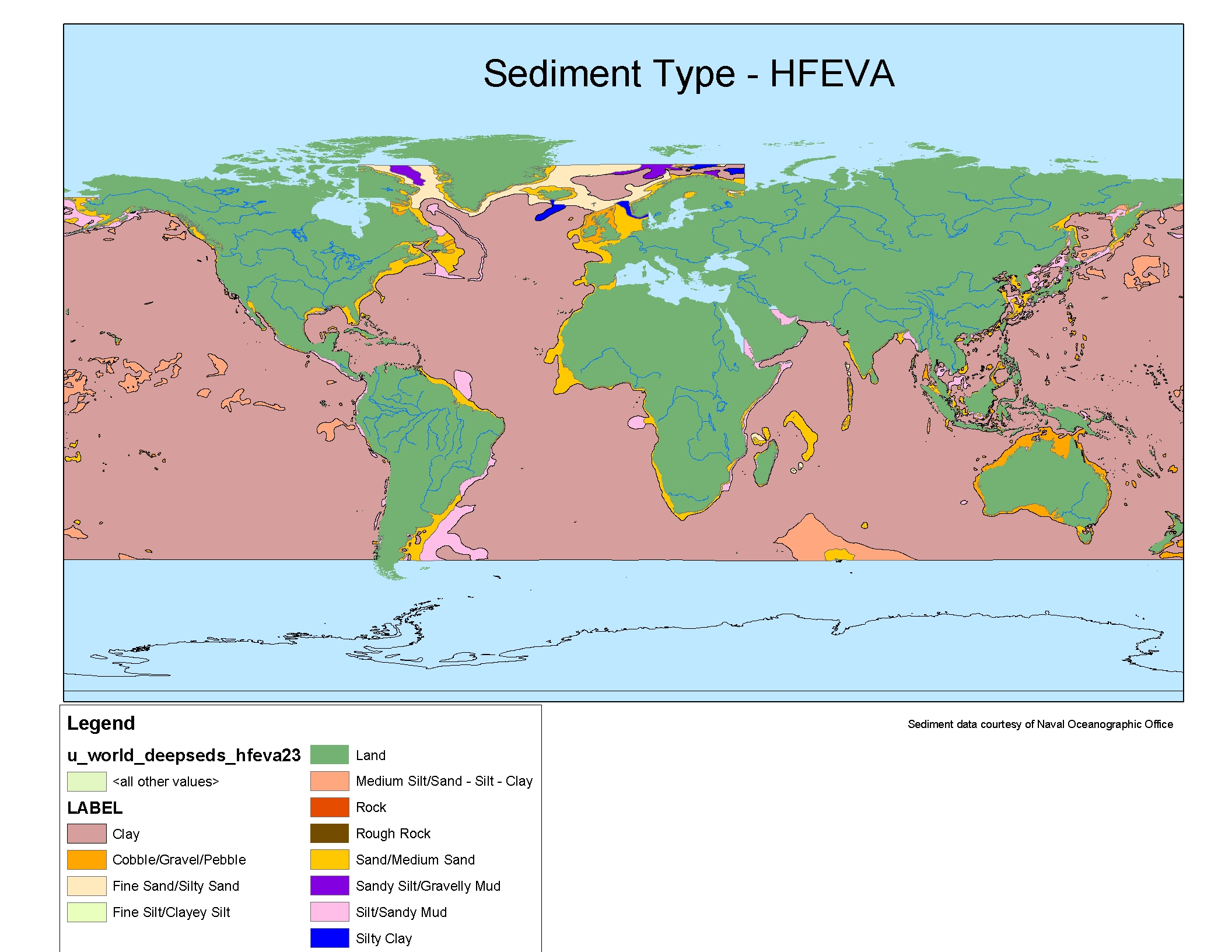 [Speaker Notes: HFEVA: High Frequency Environmental Acoustics]
Compaction and Porosity
φ  = porosity of sediment (cmwater3 /cmsed3) = vol of space/total vol
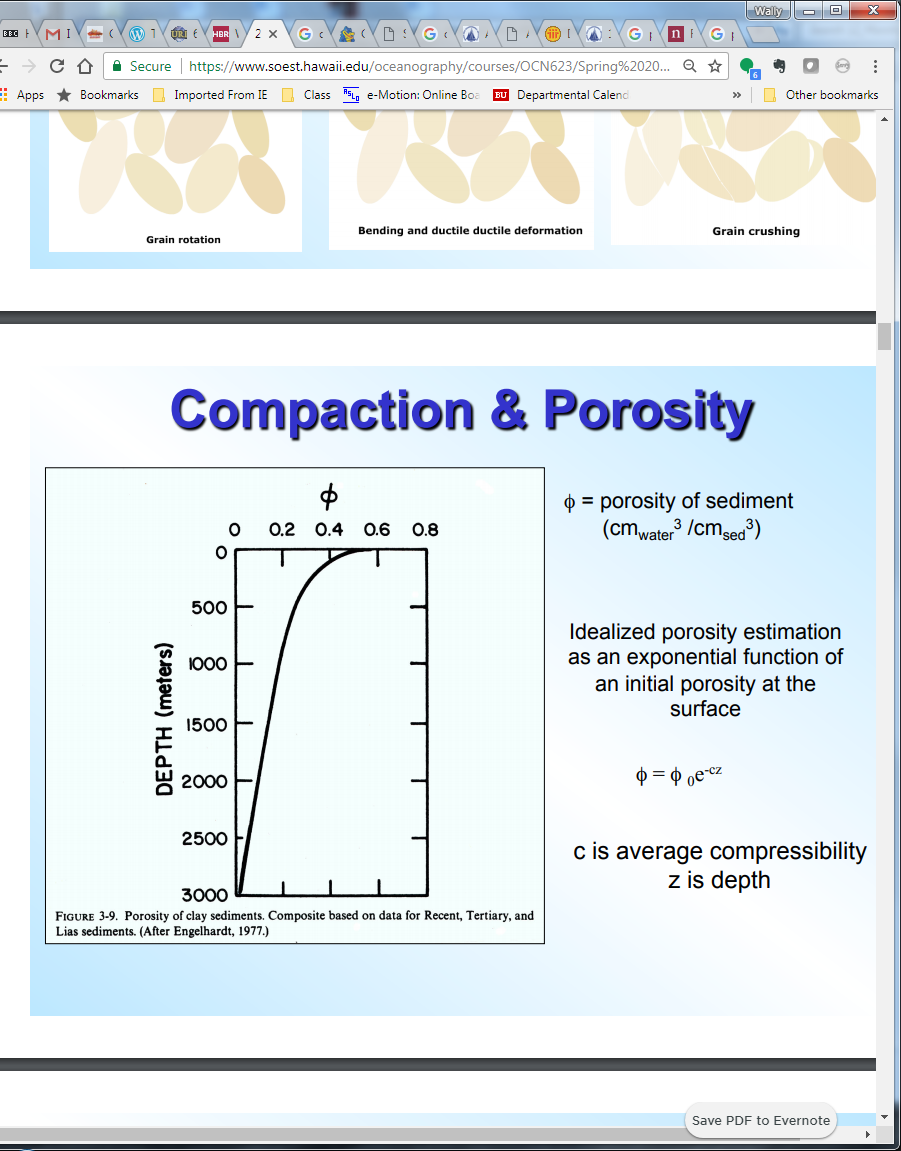 Idealized porosity estimation as an exponential function of an initial porosity at the surface 

φ = φ 0e-cz 

c is average compressibility 
z is depth
Real porosity differs from the exponential function
Each sediment layer has its own composition & compressibility
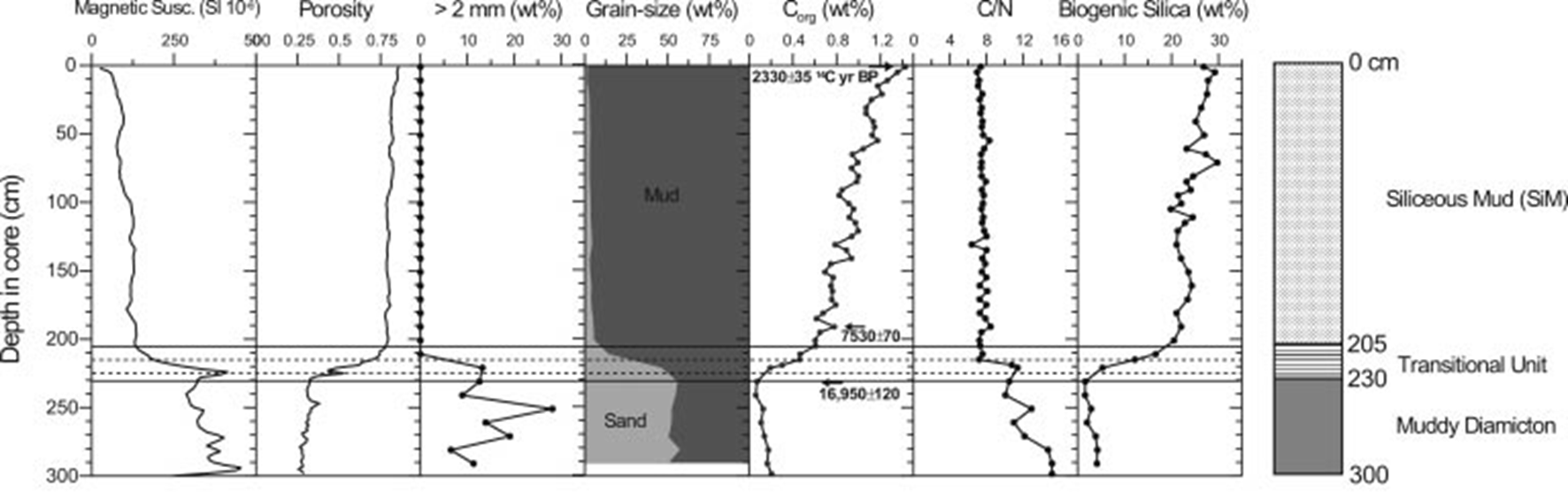 Orsini et al. (2003) – Ross Sea Antarctica
Bioturbation
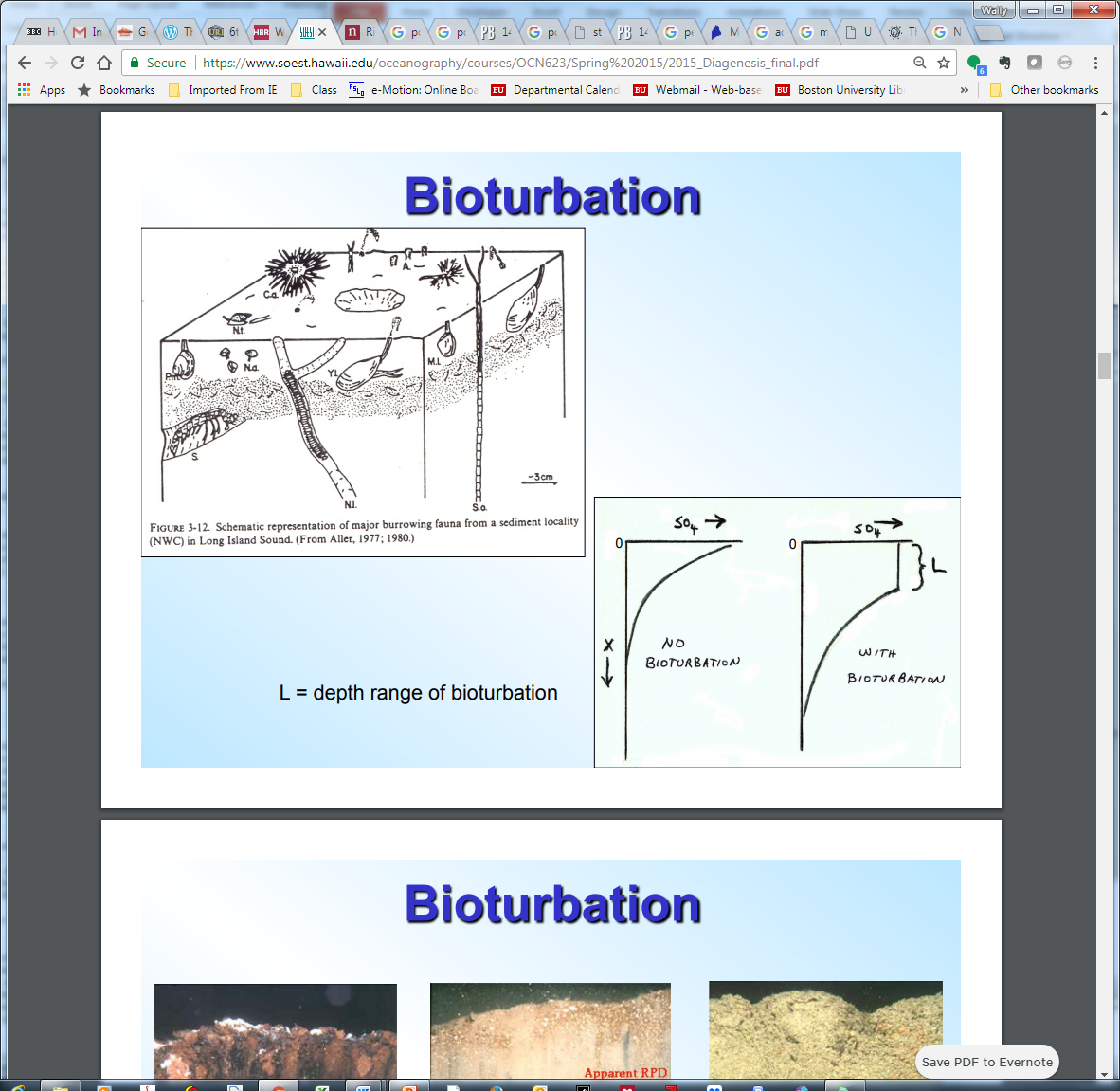 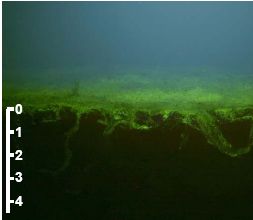 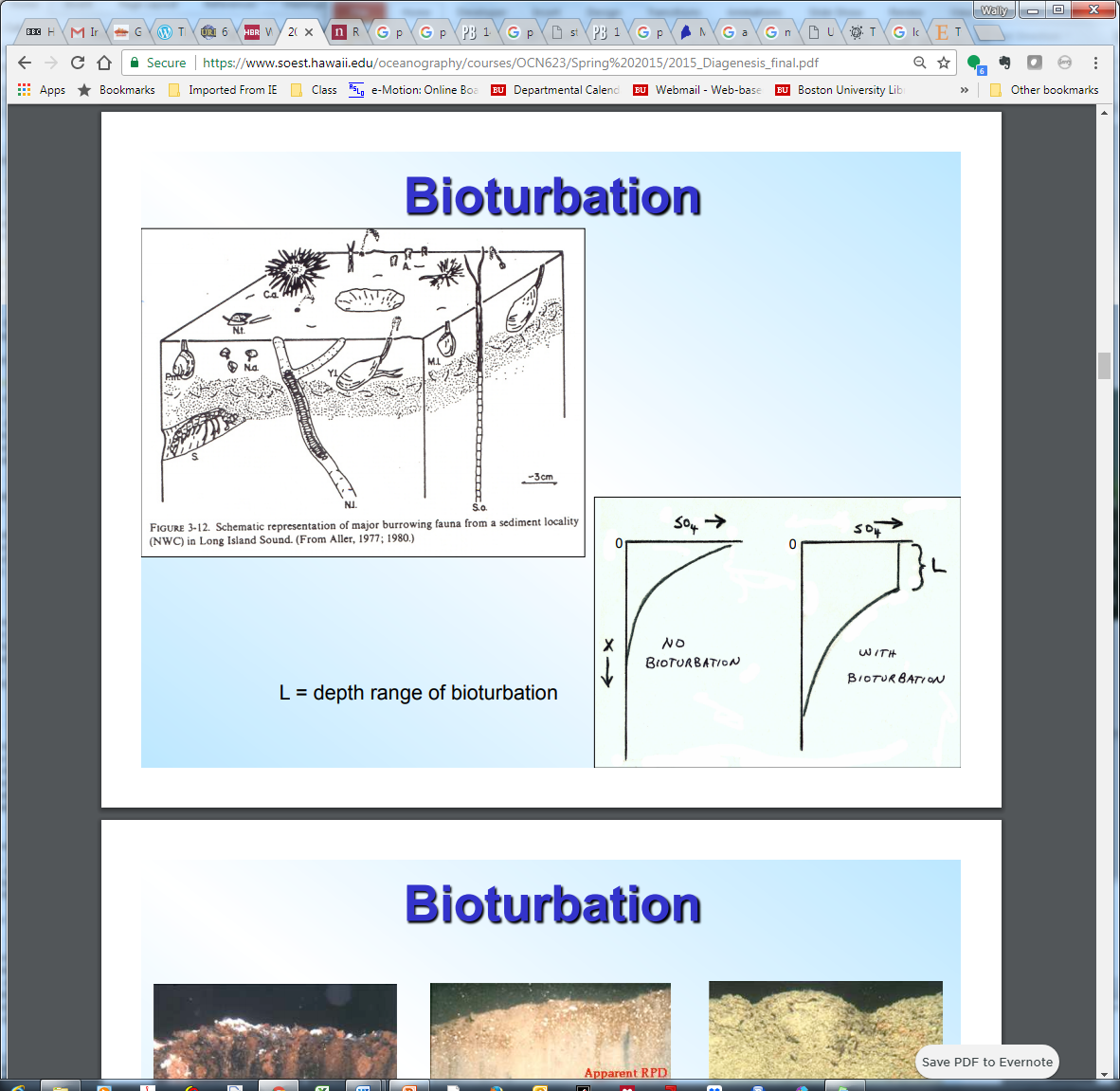 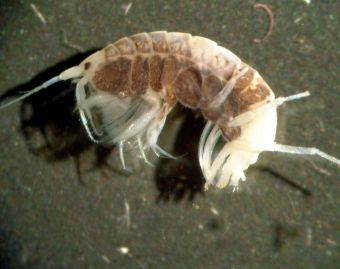 Leptocheirus
L = depth range of bioturbation
[Speaker Notes: Crustecean - http://www.genustraithandbook.org.uk/genus/leptocheirus/
Leptocheirus and neris]
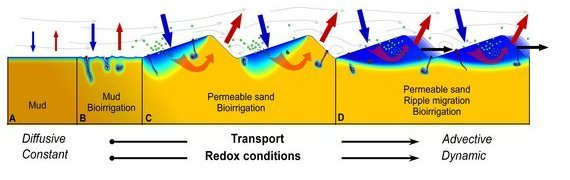 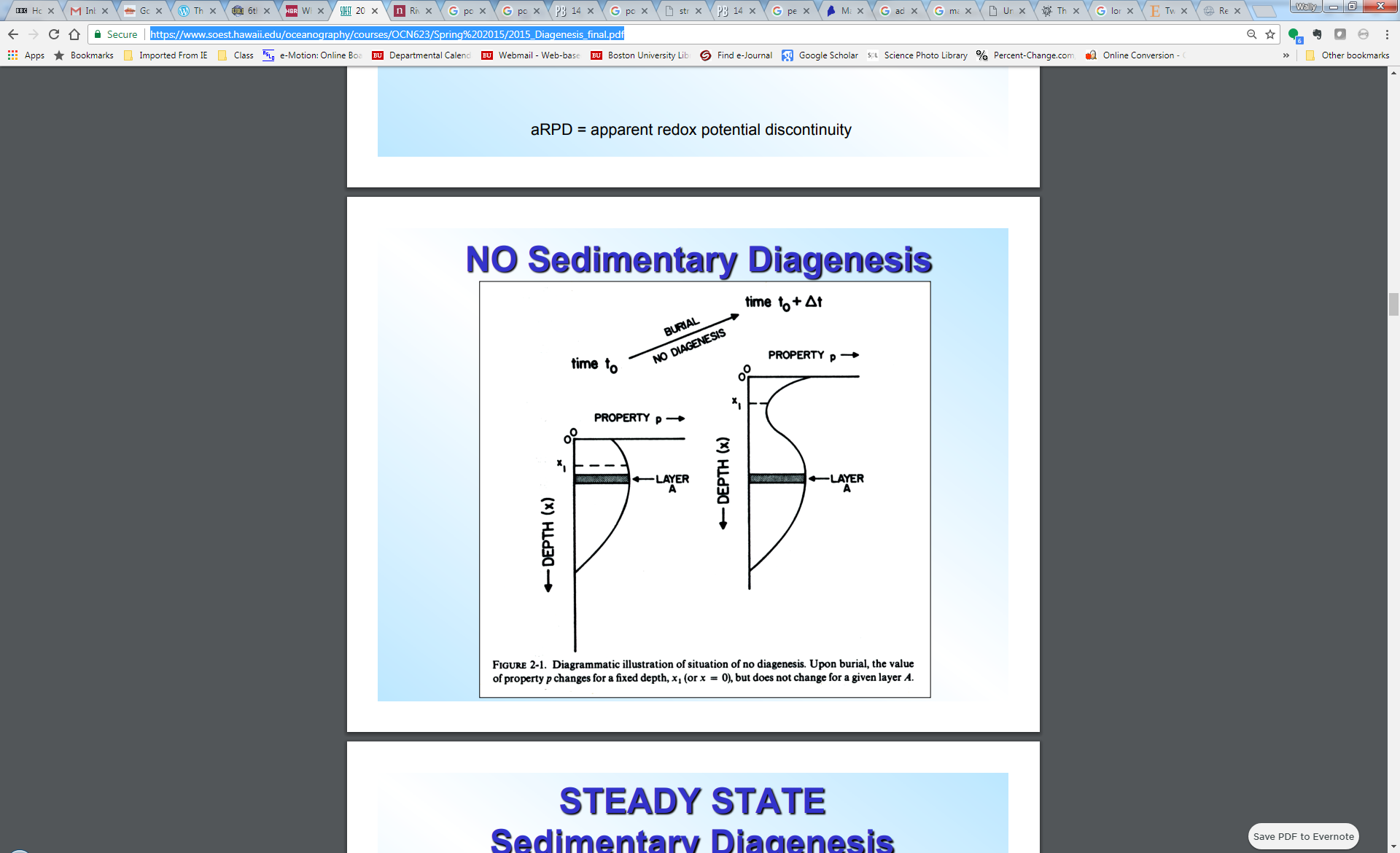 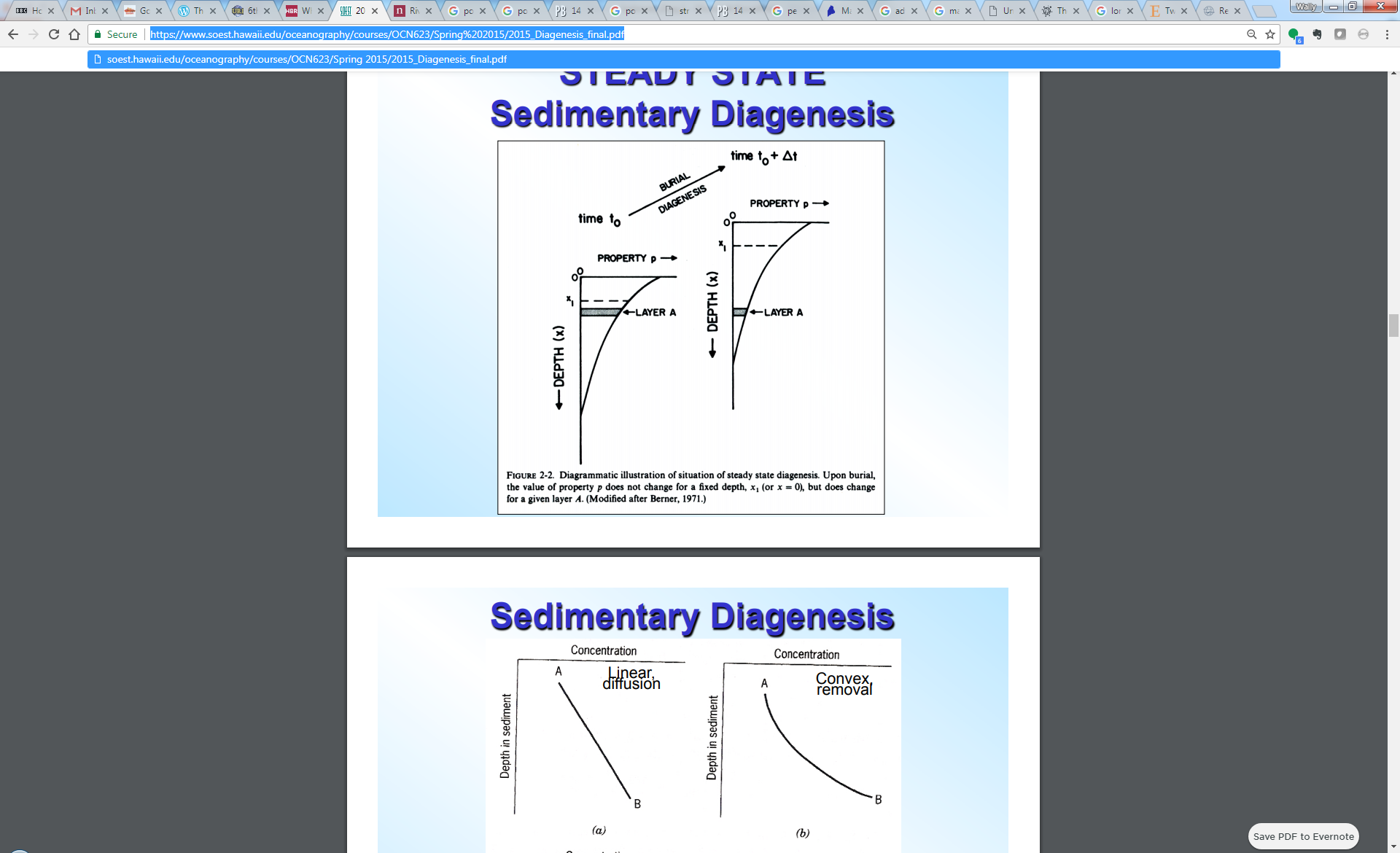 Commonly Observed Porewater Concentration Profiles
low
high
concentration
Surface Removal (e.g., O2)
Non reactive (e.g., Chloride)
Subsurface consumption
e.g., Fe2+ (aq) precipitating with
S2- (aq) to form FeS2(s) (pyrite)
Reactive layer
Chemical released into pore waters from a subsurface layer and 
then removed at another depth.
Depth below sediment surface
Chemical released  into
porewater from subsurface layer
Chemical released at surface
e.g., reduction of FeOOH(s) to Fe2+ (aq)  (reactive layer 1)
and then Fe2+ (aq)  precipitating FeS2(s) (pyrite; reactive layer 2)
Reactive layer 1
e.g., Silica via dissolution
Reactive layer 2
Reactive layer
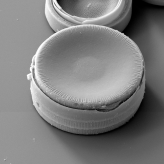 e.g., Mn2+ (aq) release by reduction of MnO2(s)
[Speaker Notes: MnO2 – manganese dioxide]
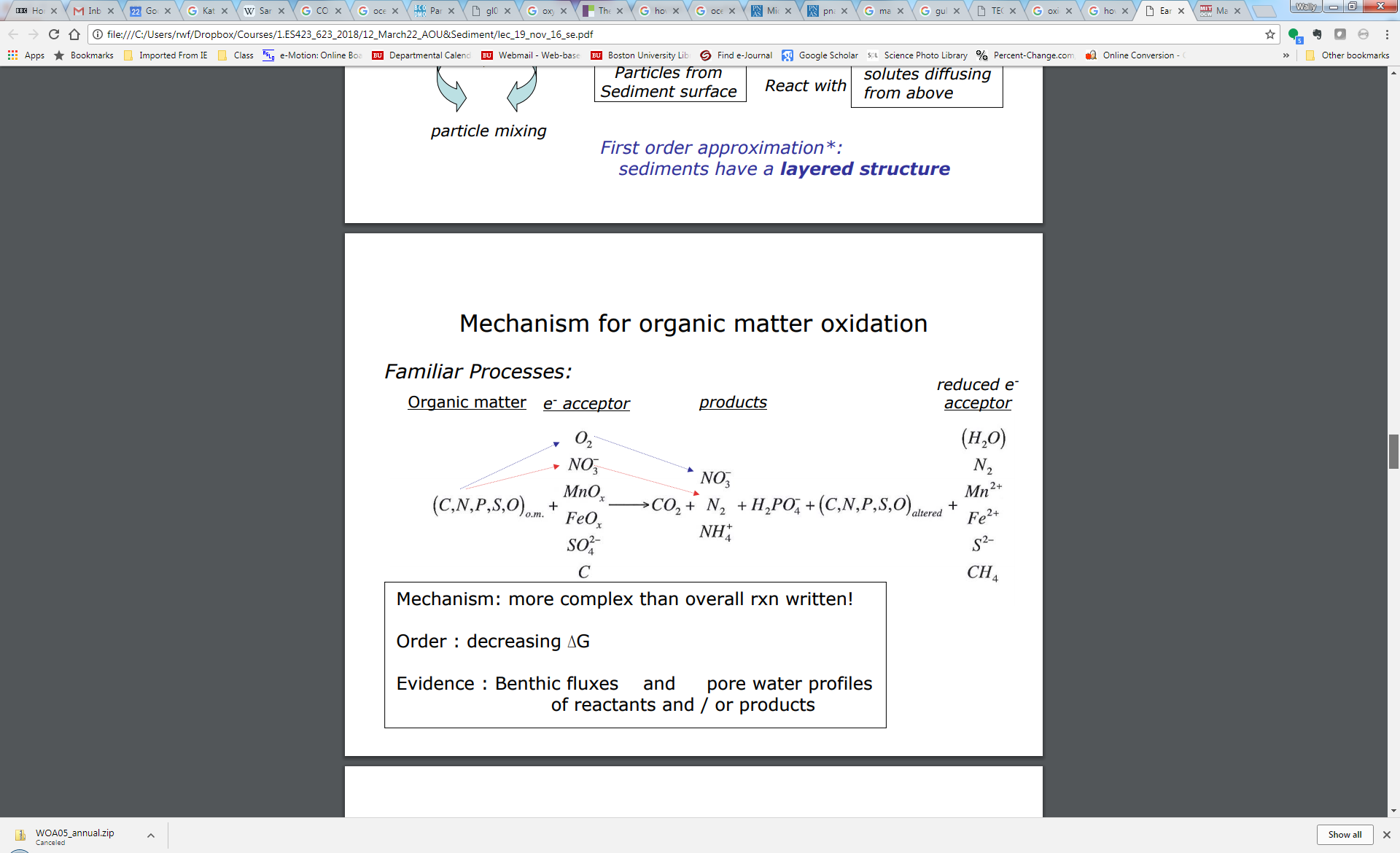 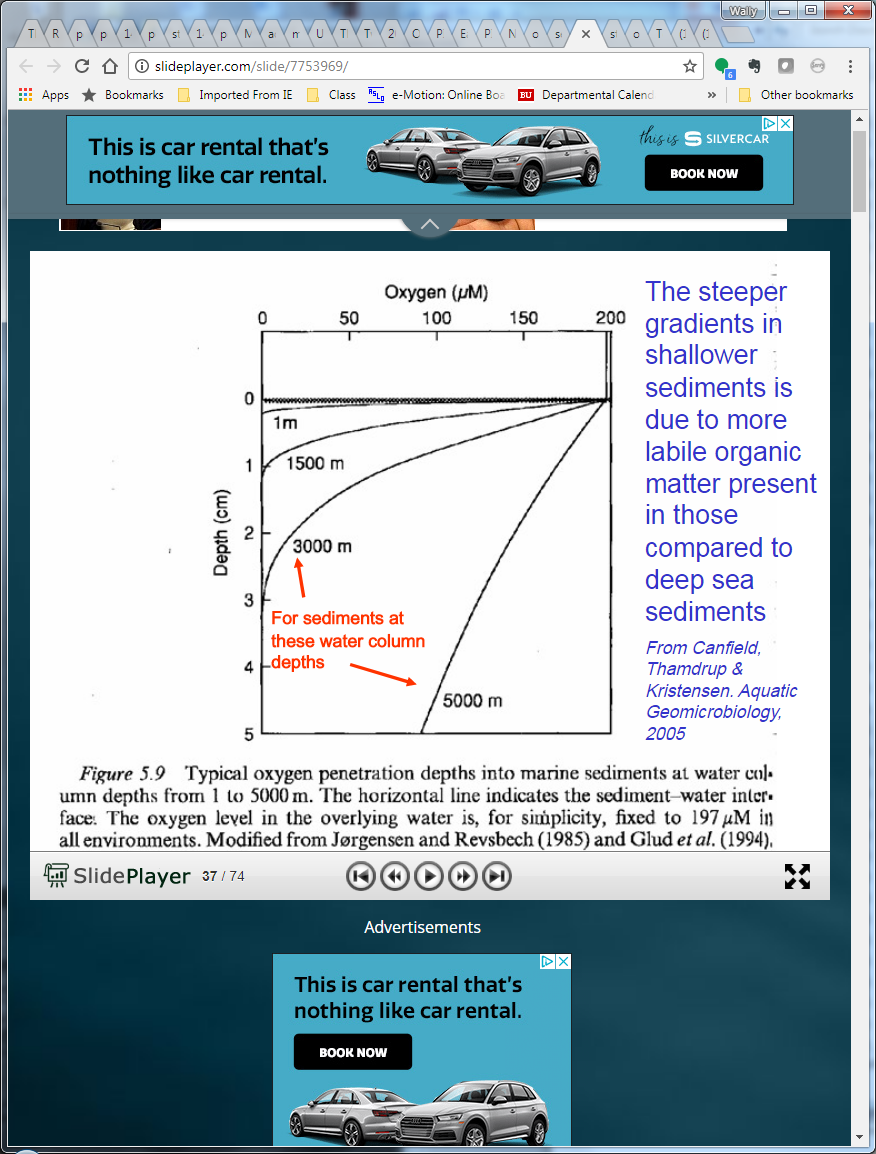 Deep Sea Sediment
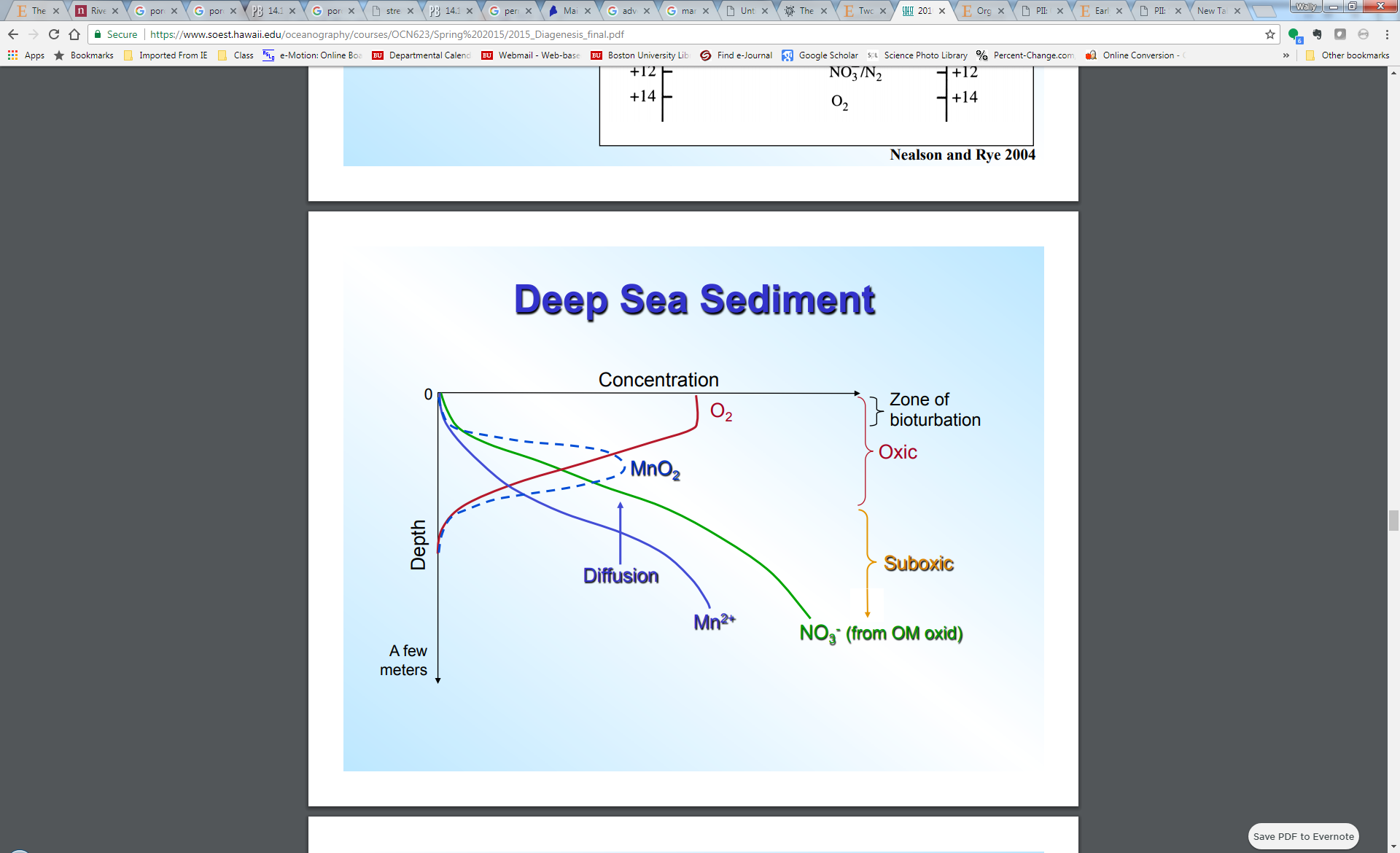 Nearshore Sediment
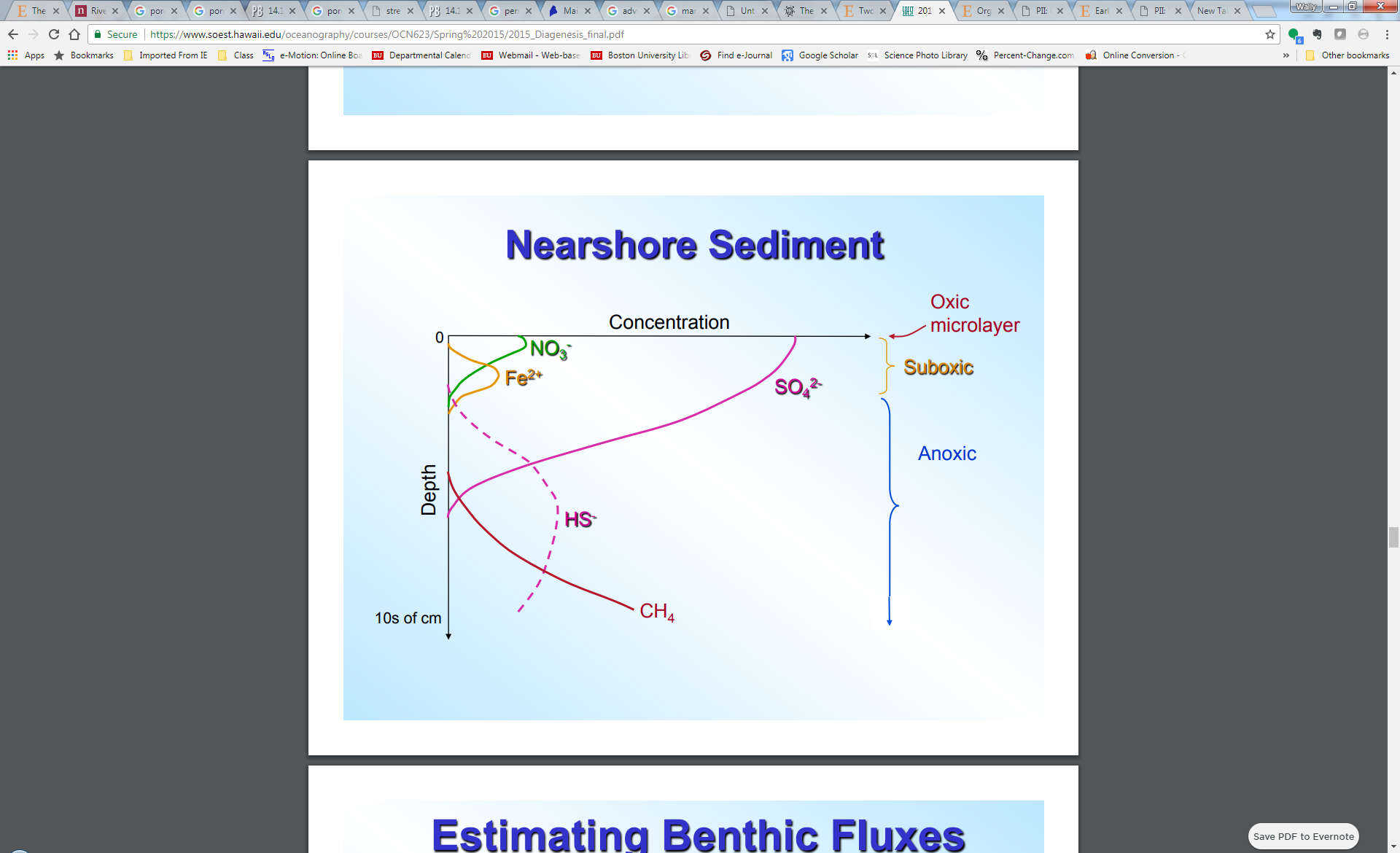